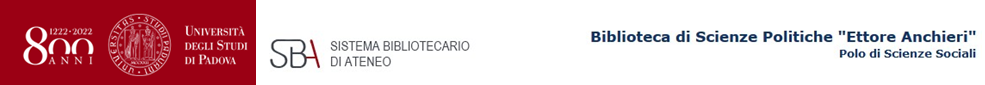 Political Sciences Library
     ‘Ettore Anchieri’

Bibliographic sources and opportunities 
  


by Maria Cristina Vettore
18/11/2020
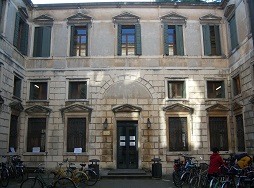 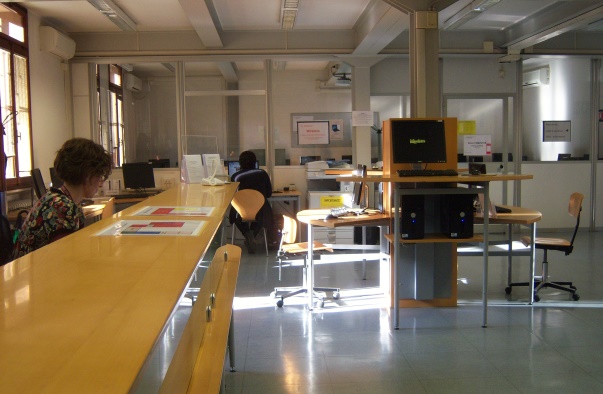 Sistema Bibliotecario di Ateneo | Università di Padova
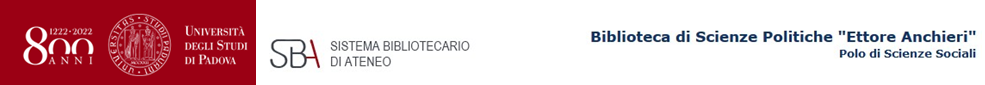 The Academic Library System
Padua University Library system has chosen an organisation by network of libraries. The network of the Social Sciences Libraries is called Polo di Scienze sociali and includes the following libraries:
Political Sciences Library
 Ca’ Borin Libraries: Economics, Geography, Social Sciences Newspapers Library
 Comparative Law Library
 Statistical Library
Sistema Bibliotecario di Ateneo | Università di Padova
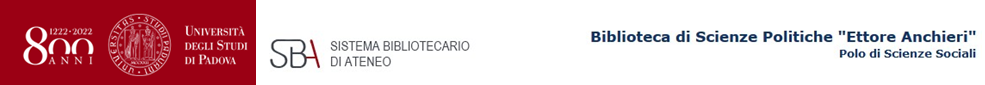 Where are we?
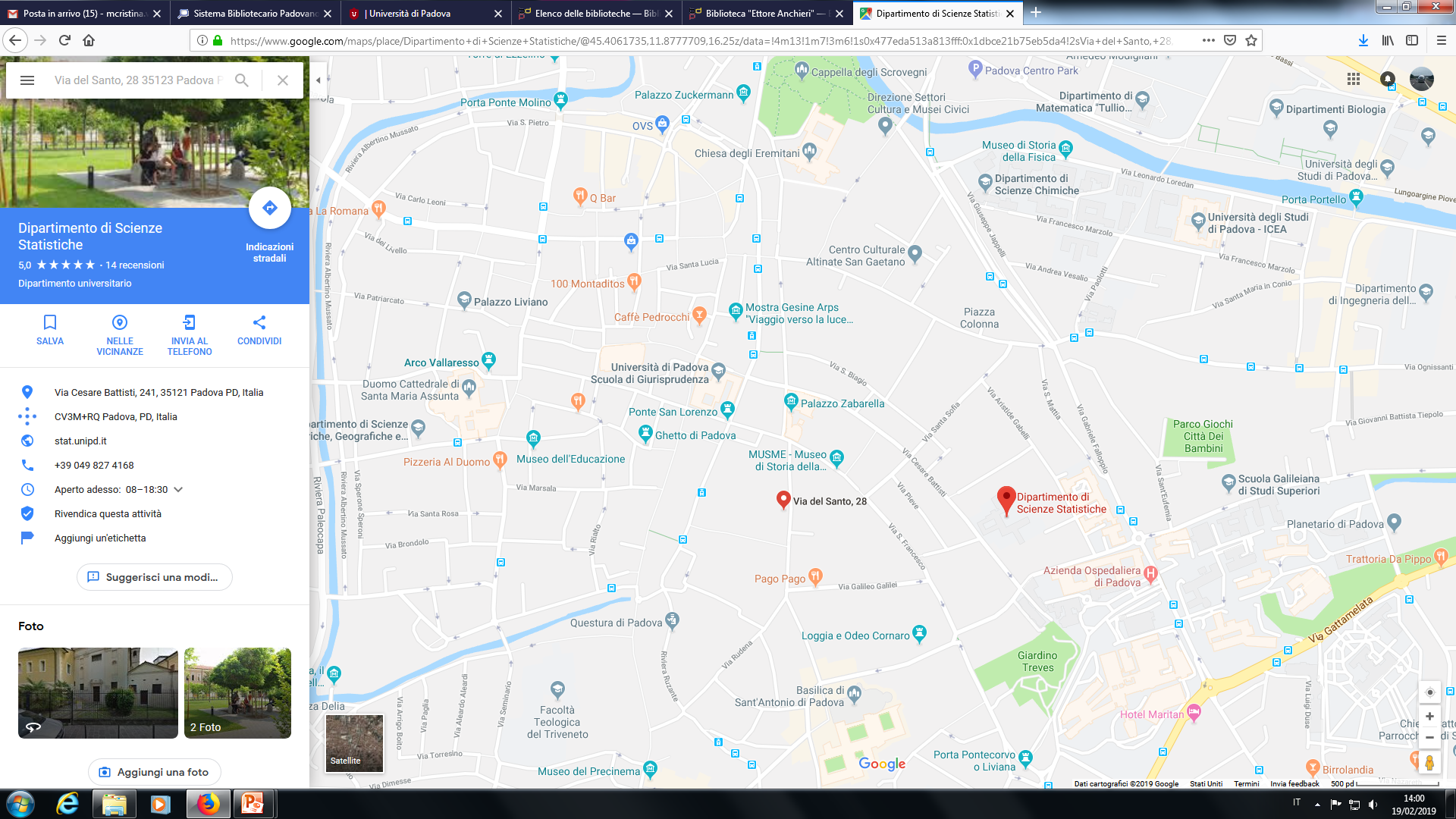 Sistema Bibliotecario di Ateneo | Università di Padova
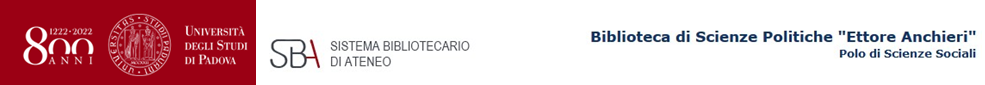 Opening hours:
Monday-Friday 9.00-17.00
Book a sit, a computer or the admission
 to the front-office through the app
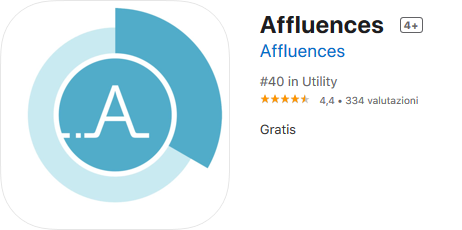 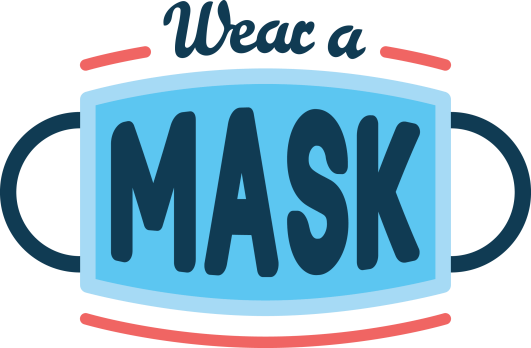 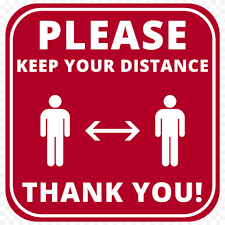 Fill in the Statement for the entrance in University buildings or show the acepptance Sars-CoV-2 virus control and containment protocol in the app Studenti MyUnipd
Sistema Bibliotecario di Ateneo | Università di Padova
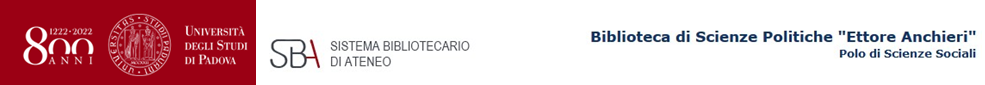 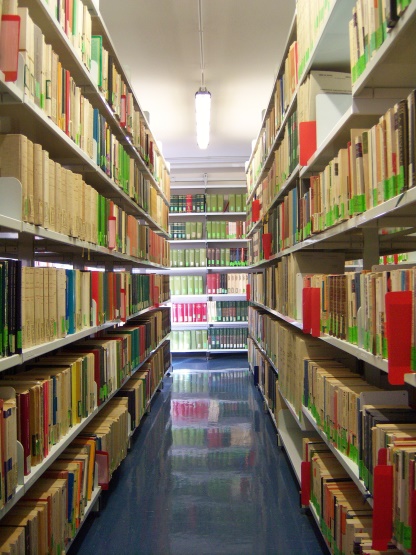 What you can find in our Libraries
Reading rooms
Books and coursebooks
Journals 
Copy machines
Computers
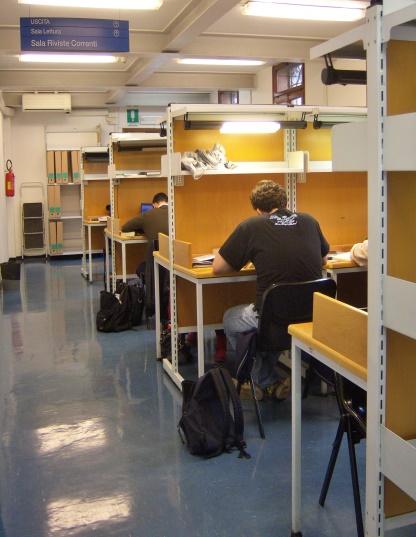 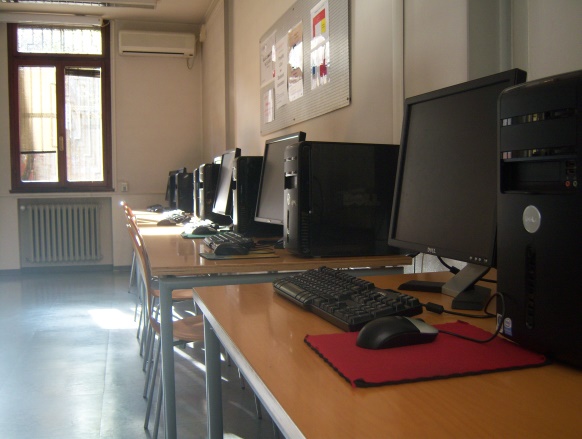 Sistema Bibliotecario di Ateneo | Università di Padova
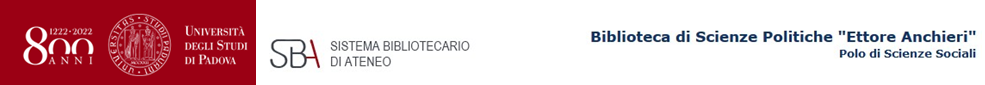 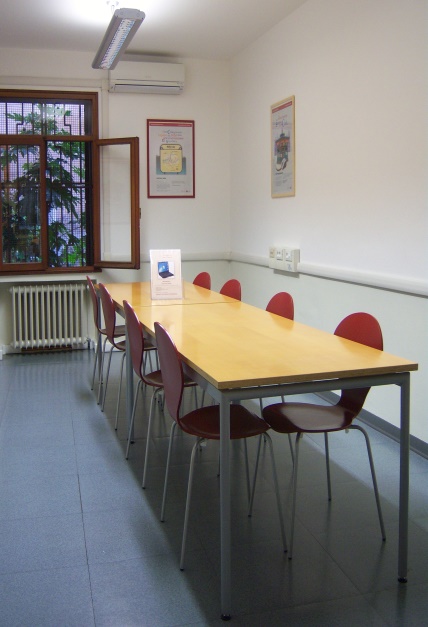 Affluences
Check the Library occupancy in real time on the mobile Affluences application.
The Application shows :
the current occupancy of the Libraries
the forecast for the rest of the day, hour by hour
the opening hours and exceptional closings
practical information, equipments, contacts
the chance to book a seat or the access to the front-office

Download the Affluences application, available for iPhone and Android
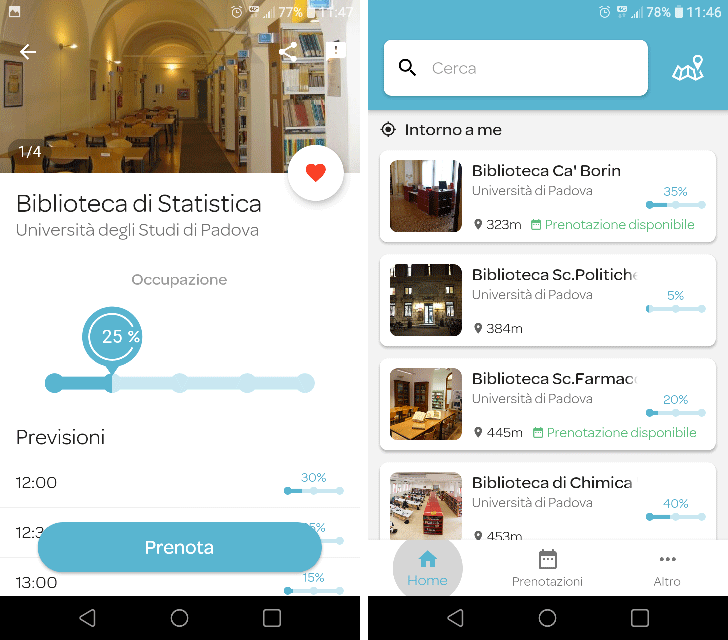 Sistema Bibliotecario di Ateneo | Università di Padova
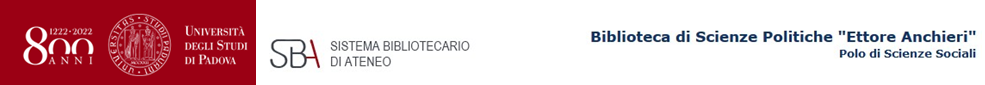 Are you looking for a book, an article or a journal?
Visit the  University Catalogue
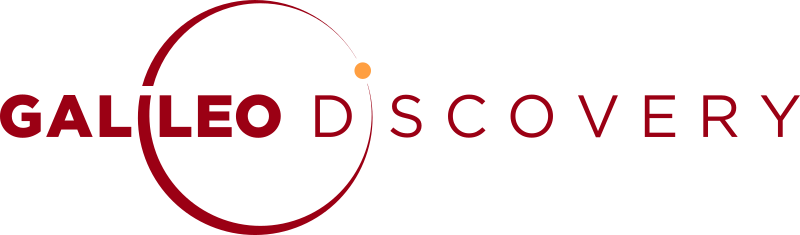 Sistema Bibliotecario di Ateneo | Università di Padova
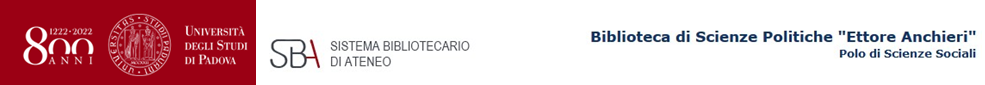 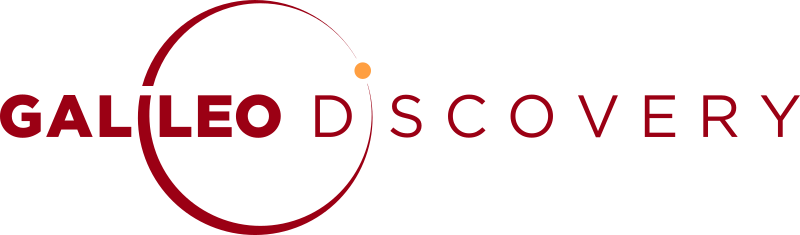 It allows an integrated and simultaneous search of the University's document collections starting from a single interface

It is responsive: it can be used in all devices (pc, tablet, smartphone, ...)

It is simple and user-friendly

It is accessible
Sistema Bibliotecario di Ateneo | Università di Padova
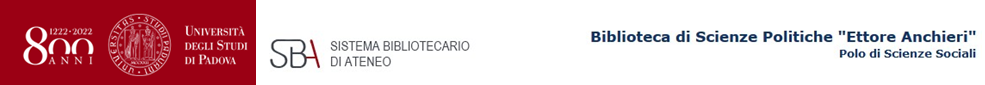 Book loan
BORROWING
	You must show your student card to borrow a book
	You can borrow up to 15 books for a month in a library
RENEWAL AND RESERVATIONS 
	By the due date you can renew the loan of books that are not reserved up to 6 months. You can also reserve a borrowed book. When the volume will come back, you will be notified by telephone or e-mail.

DOCUMENTS EXCLUDED FROM LOAN
journals (periodicals, magazines, newspapers…)
works printed before 1900, rare books, fine or in poor condition…
consultation documents (encyclopedias, dictionaries, etc..)
Sistema Bibliotecario di Ateneo | Università di Padova
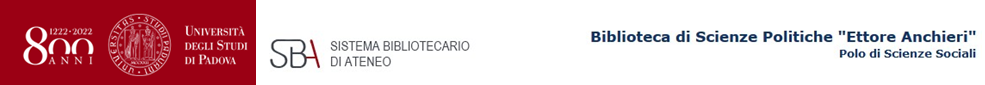 Photocopies
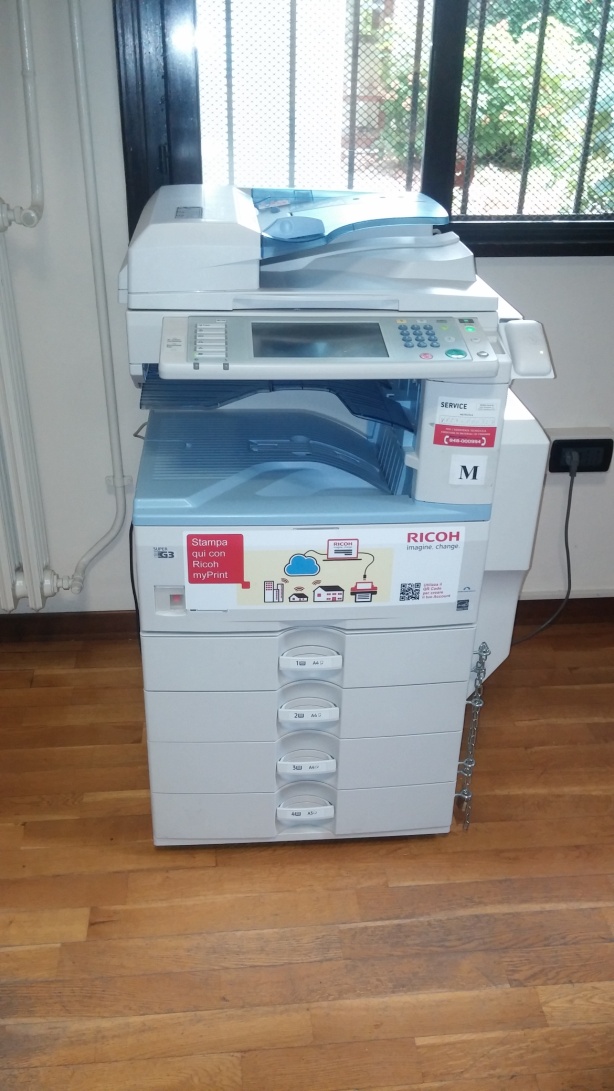 You may photocopy part of books/journals,  according to copyright laws, using your student card (register to Myprint service)

 http://unipd.albamyprint.it
Sistema Bibliotecario di Ateneo | Università di Padova
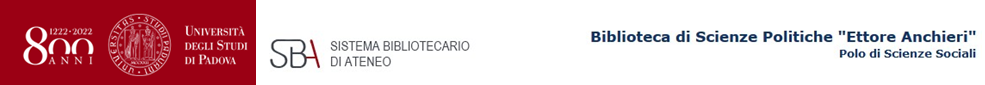 Other facilities
WiFi connection is available in many university buildings  and city places
or
you can access Eduroam (where available)
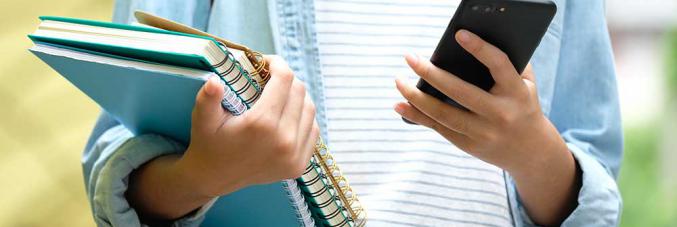 Sistema Bibliotecario di Ateneo | Università di Padova
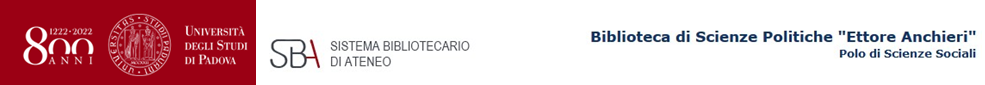 If you don’t find books in Padua
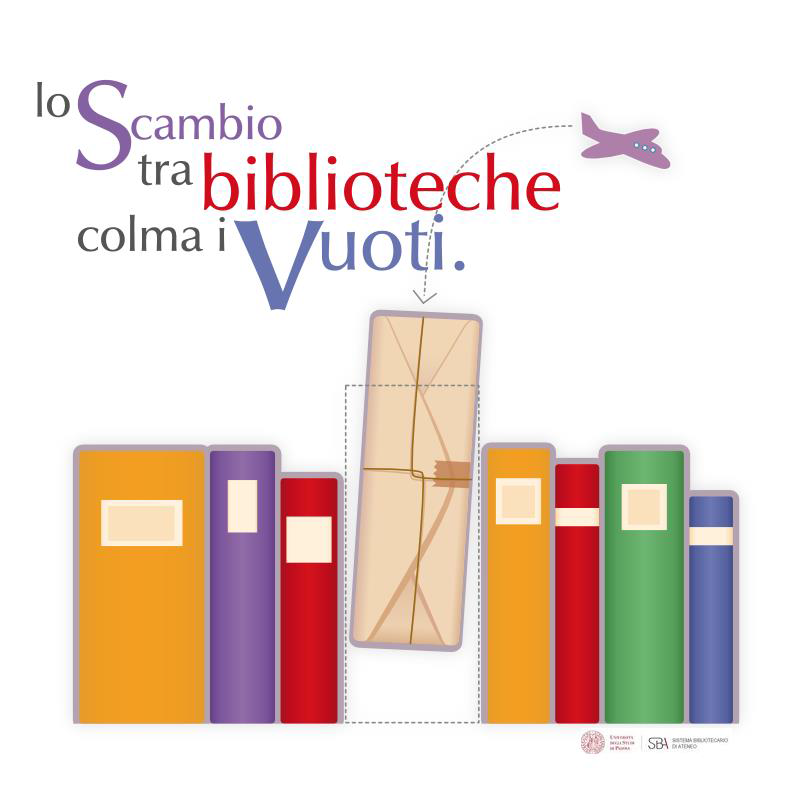 Make an Interlibrary Loan Request (ILL) to
Ufficio Centrale per il Prestito Interbibliotecario
http://bibliotecadigitale.cab.unipd.it/en/interlibrary-loan/interlibrary-loan-service
Sistema Bibliotecario di Ateneo | Università di Padova
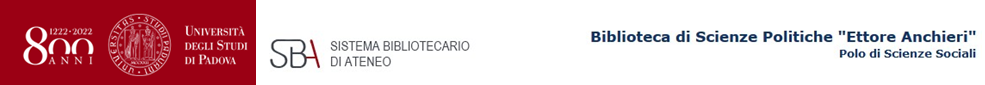 If you don’t find a journal article in Padua
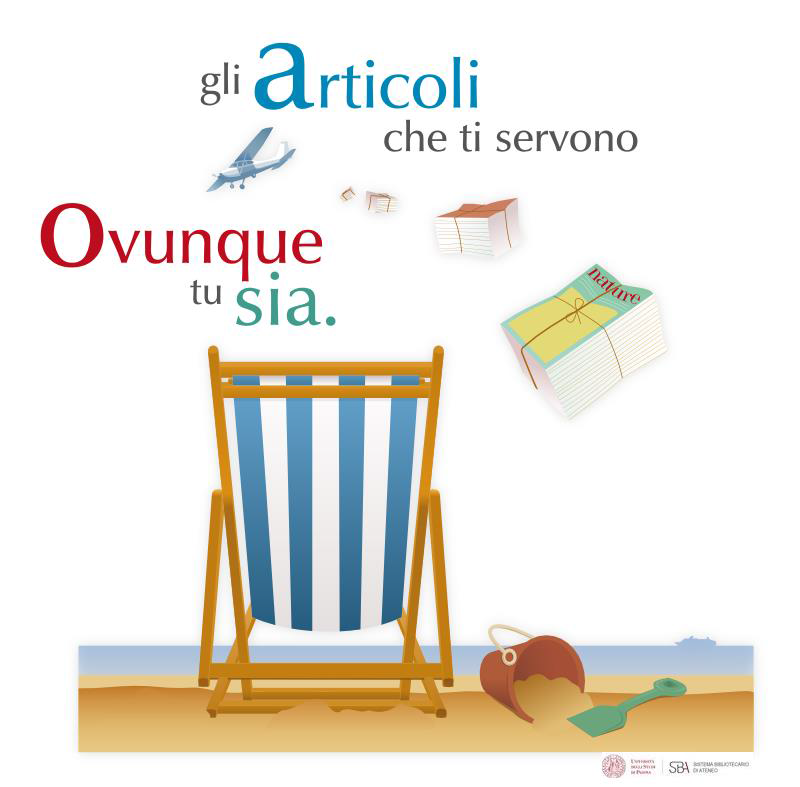 Make a Document Delivery Request 
through  NILDE
 
It’s for free!
http://bibliotecadigitale.cab.unipd.it/en/document-delivery
Sistema Bibliotecario di Ateneo | Università di Padova
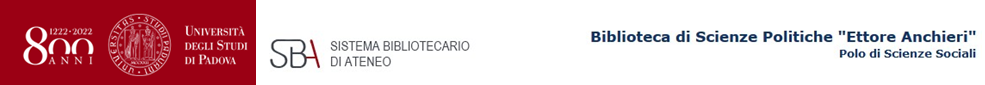 To develop your research
Visit the University Digital Library
 http://bibliotecadigitale.cab.unipd.it/en
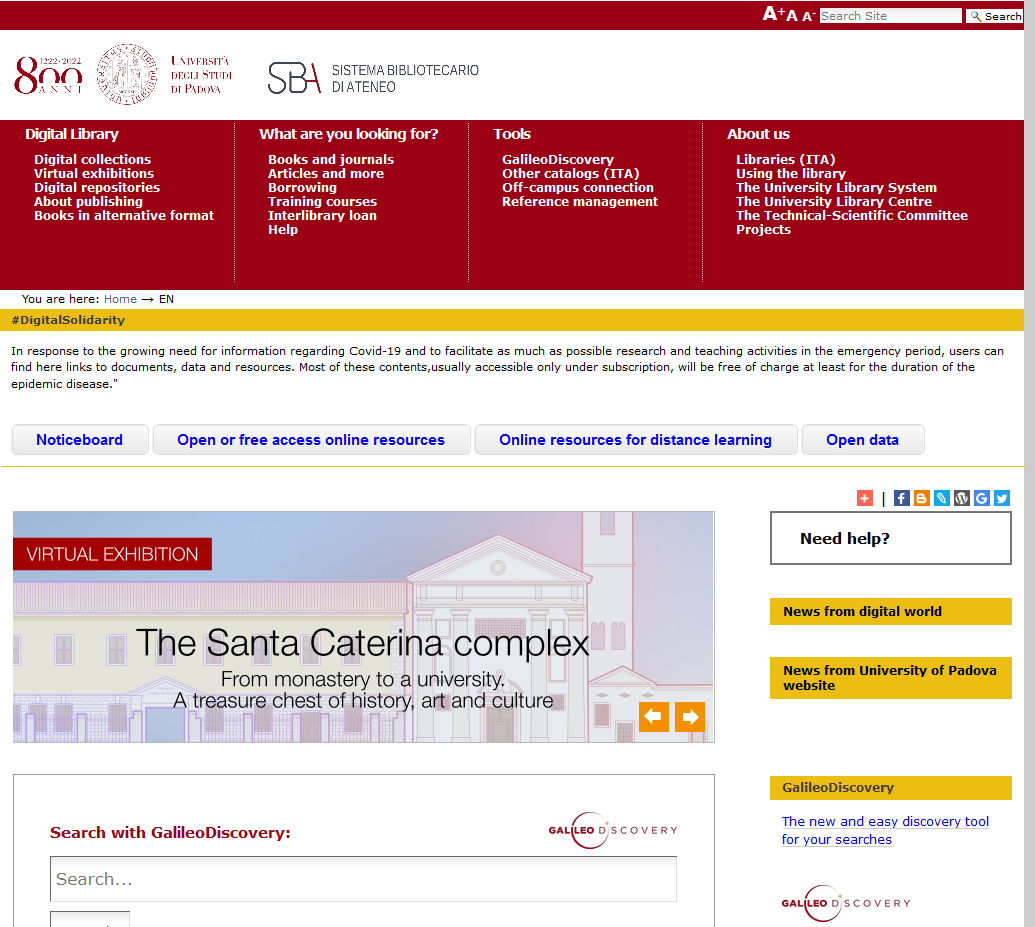 Sistema Bibliotecario di Ateneo | Università di Padova
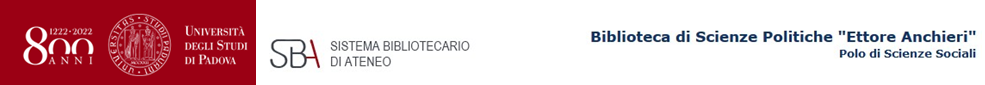 … always with you!
For your connection off-campus use the 
Auth–proxy service.
Access the online sources, 
Wherever you are.

Remember to respect 
copyright rules.
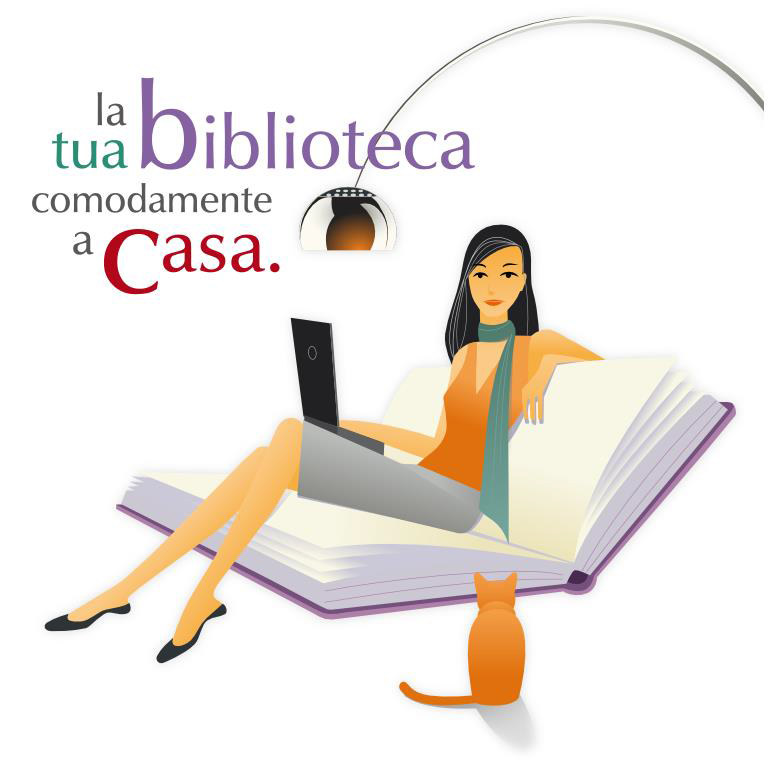 http://bibliotecadigitale.cab.unipd.it/en/auth-proxy
Sistema Bibliotecario di Ateneo | Università di Padova
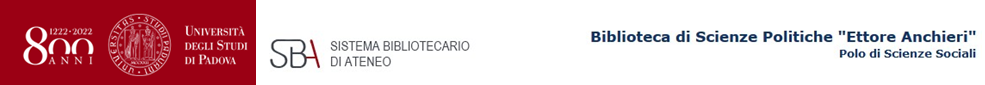 Training courses for you
You may attend our periodical training courses.
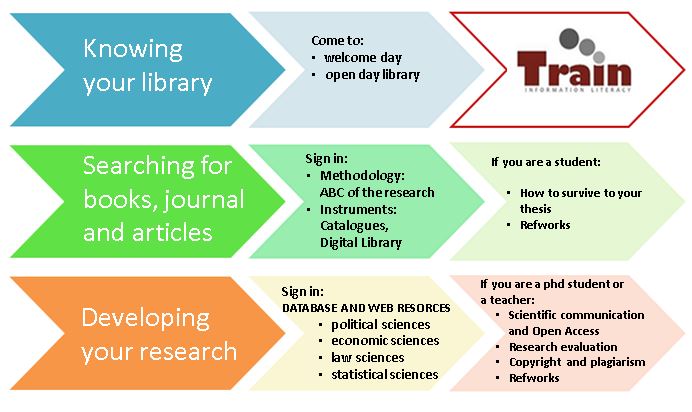 http://bibliotecadigitale.cab.unipd.it/chi_siamo/servizi-sba/laboratori-di-formazione
Sistema Bibliotecario di Ateneo | Università di Padova
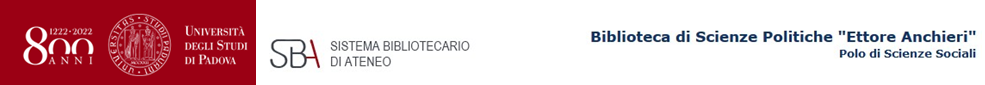 Additional information in our websites
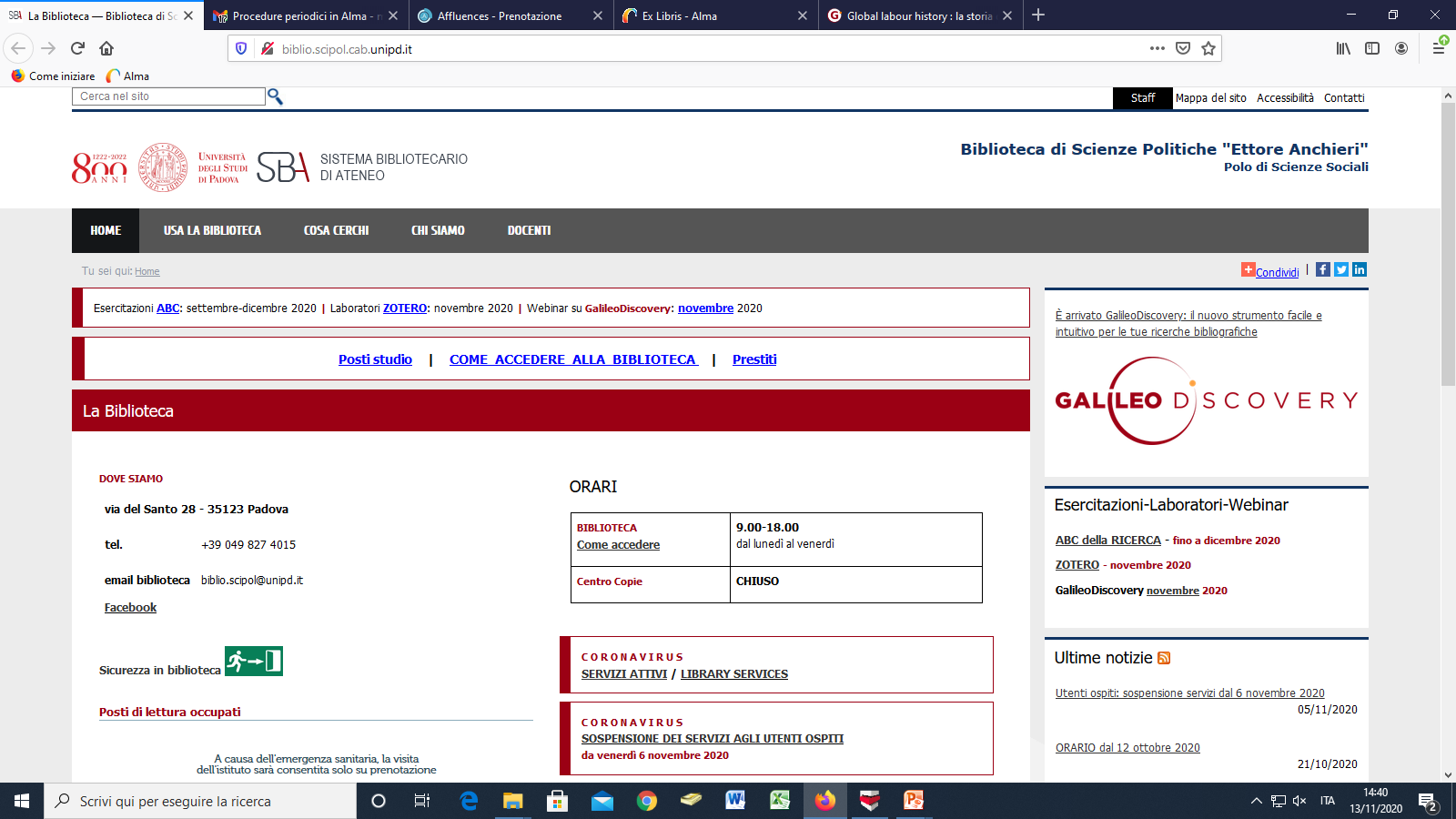 Sistema Bibliotecario di Ateneo | Università di Padova
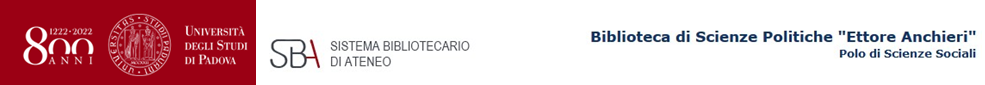 Ask a librarian…
How to....
... search for a book, a journal
... search on databases
... manage bibliographic information
... evaluate and use online bibliographic                                                                                                                  sources
... and much more!
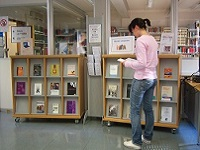 Sistema Bibliotecario di Ateneo | Università di Padova
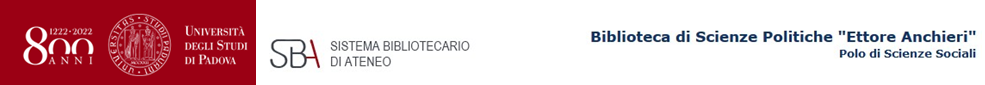 To contact us
biblio.scipol@unipd.it

0498274015


Follow us:
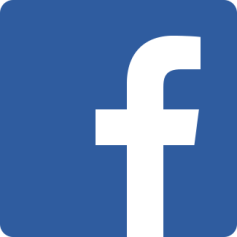 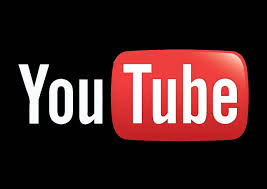 Sistema Bibliotecario di Ateneo | Università di Padova